Древнее Двуречье
Выполнила: Воронкова Елена Александровна
Учитель истории и обществознания
Двуречье
Проблема :Что было общего и различного в Египте и Двуречье.
Цель: Узнать как жили люди, чем занимались
Религия шумеров
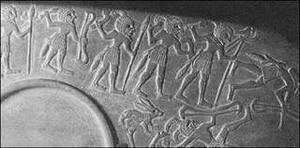 Письменность Двуречья
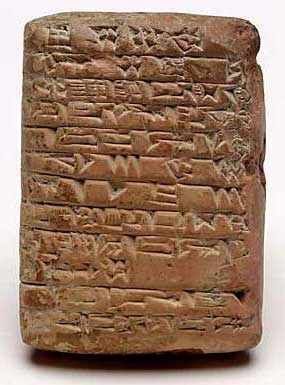